PENCEMARAN LINGKUNGAN
HASHFI HAWALI ABDUL MATIN
Rencana Pembelajaran Semester
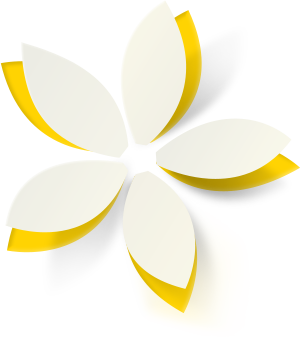 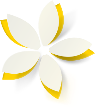 2
4
6
8
1
3
5
7
9
Permasalahan Limbah Padat
Indikator Pencemaran Air
Dampak Pencemaran Lingkungan dan Penanggulangannya
Pencemaran Udara
Definisi dan sumber pencemaran lingkungan
Komponen pencemar udara
Pencemaran Daratan
Pencemaran AIr
Termodinamika pencemaran Udara
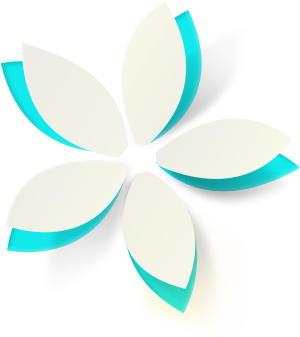 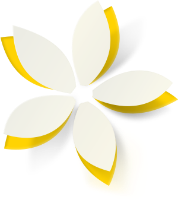 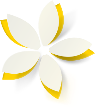 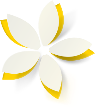 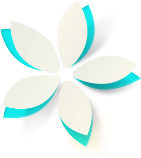 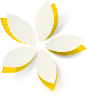 Daftar Referensi
Chafid Fandeli. 2007. Analisis Mengenai Dampak Lingkungan Prinsip Dasar Dalam Pembangunan. Yogyakarta : Liberty Offset.
Suharto. 2011. Limbah Kimia Dalam Pencemaran Udara Dan Air. Yogyakarta : Penerbit Andi.
Wisnu Arya Wardhana. 1991. Dampak Pencemaran Lingkungan. Yogyakarta : Penerbit Andi
Kontrak kuliah
MENGUMPULKAN TUGAS TEPAT WAKTU
NILAI E/D BERIKAN KEPADA:
PELANGGARAN KEJUJURAN (MENYONTEK, PLAGIARISME, MENGISI DAFTAR HADIR TEMAN, dll)
TIDAK MENGIKUTI UTS
TIDAK MASUK KELAS LEBIH DARI 25% TIDAK DIIJINKAN MENGIKUTI UTS
Komponen penilaian
UTS 50%

TUGAS MANDIRI 25%

TUGAS KELOMPOK 25%
Model Pembelajaran
Sekian dan Aurakasih